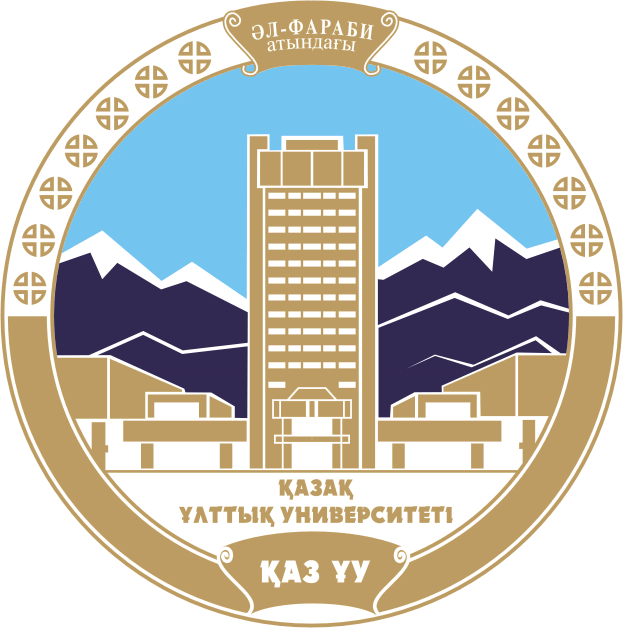 КАЗАХСКИЙ НАЦИОНАЛЬНЫЙ УНИВЕРСИТЕТ ИМ. АЛЬ-ФАРАБИ
Высшая школа экономики и бизнеса
«Организация финансирования инвестиций»
Алиева Б.М.
к.э.н., и.о. доцента
Лекция 3. Структурно-инвестиционная политика государства в условиях рыночной экономики
Инвестиционный климат – это среда, в которой протекают инвестиционные процессы.
Факторы, оказывающие влияние на инвестиционный климат:
Объективные;
Субъективные.
Цель государственной поддержки прямых инвестиций - создание благоприятного инвестиционного климата.
Выражается через:
законодательные гарантии;
установление систем льгот и преференций;
наличие специального гос. органа.
Инвестиционная политика – это деятельность государства, направленная на стимулирование инвестиционной активности в стране.
Содержание политики делится по:
~характеру проблем;
~направлению деятельности гос-ва;
~источнику полномочий;
~сферам и отраслям экономики;
~методам регулирования;
~инструментам воздействия.
Основные направления инвестиционной политики:
1. Стимулирование накопления и создание благоприятного климата для инвестиций.
2. Содействие повышению эффективности инвестиции, разработка и реализация мер.
3. Увеличение объемов государственных инвестиций.
Принципы инвестиционной политики:
децентрализация инвестиционного процесса
государственная поддержка предприятий за счет инвестиций
усиление государственного контроля
расширение практики совместного финансирования
совершенствование нормативной базы
Государственная структурно-инвестиционная политика - упорядочение структурных преобразований, их ресурсное обеспечение, координация внутренних и внешних потоков инвестиций.
Главный принцип - выработка системы взаимоувязанных приоритетов, зависящие от мировых тенденций.
Направления структурно-инвестиционной политики:
~формирование и развитие рынка предметов потребления и услуг;
~переориентация производства средств;
~приведение производства средств согласно потребностям производителей;
~перепрофилирование внешнеэкономического комплекса.
Государственный Комитет по инвестициям - единственный гос. орган, уполномоченный осуществлять государственную поддержку прямых инвестиций. Основные функции:
~привлечение прямых инвестиций;
координация деятельности по ~реализации проектов;
~обеспечение документов для реализации проекта;
~контроль за реализацией проектов.
Источники:

Гитман Л.Дж., Джонн М.Д. Основы инвестирования: Пер. с англ. - М.:   Дело,2013.
Гейдаров М.М. Финансирование и кредитование инвестиции. – Алматы: Алматинский коммерческий институт, 2013.
Закон РК «Об инвестициях» от 8 января 2003г. № 373-11